সবাইকে শুভেচ্ছা
পরিচিতি
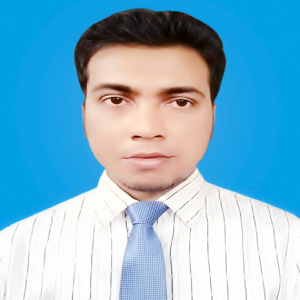 পাঠ পরিচিতিবিষয়ঃ তথ্য ও যোগাযোগ প্রযুক্তিশ্রেণিঃ একাদশঅধ্যায়ঃ দ্বিতীয়সময়  ৪৫ মি.তারিখঃ 1৩/০9/২০২০বারঃ রবি বার
শিক্ষক পরিচিত
মোহাম্মদ ফারুক
প্রভাষক (তথ্য ও যোগাযোগ প্রযুক্তি)
হাঁসাড়া কালী কিশোর স্কুল এন্ড কলেজ 
হাঁসাড়া, শ্রীনগর,মুন্সিগঞ্জ।
ছবিগুলো কিসের?
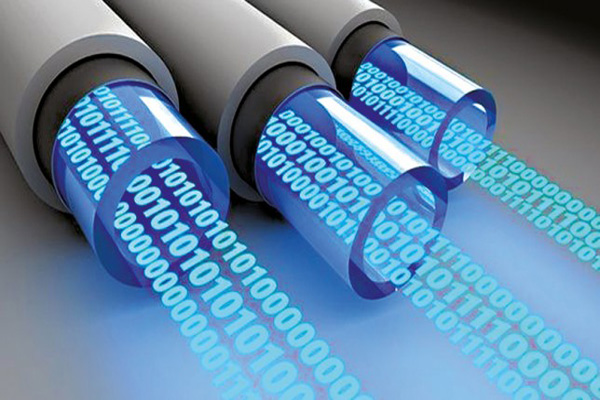 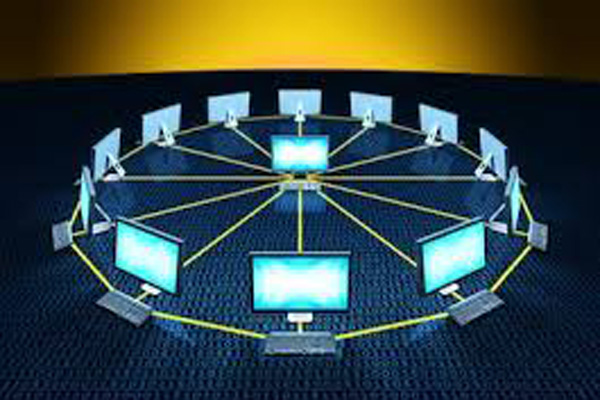 ফাইবার অপটিক্স ক্যাবল
ব্রডব্যান্ড কমিউনিকেশন
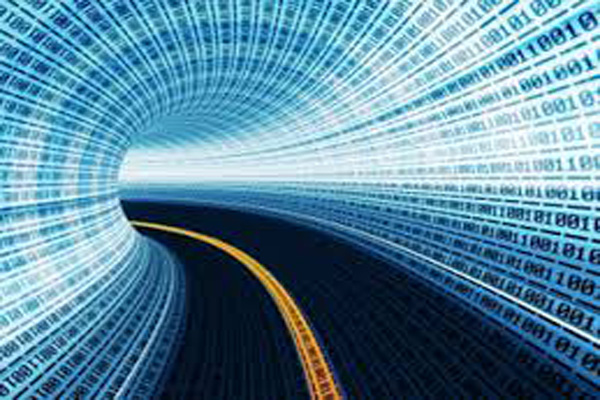 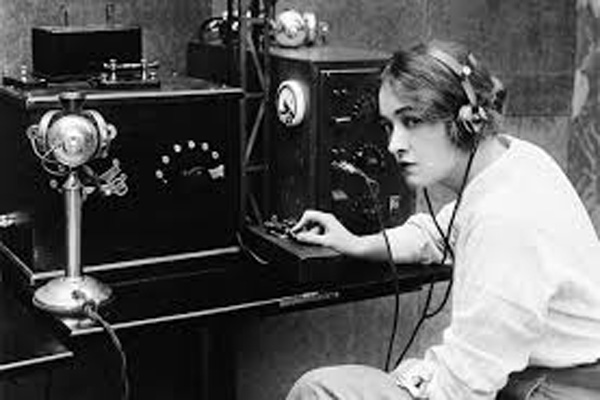 টেলিগ্রাফ কমিউনিকেশন
ফাইবার অপটিক্স ক্যাবল এর মধ্য ডেটা চলাচল
ব্যান্ড উইড্‌থ্‌ BAND WIDTH
শিখন ফল
এই পাঠ শেষে শিক্ষার্থীরা্‌...
ব্যান্ডউইড্‌থ্‌ কী তা সম্পর্কে জানতে পারবে
ন্যারো ব্যান্ড, ভয়েস ব্যান্ড ও ব্রড ব্যান্ড সম্পর্কে বিস্তারিত জানতে পারবে
ব্যান্ড উইড্‌থ্‌
কোন একক সময়ে অর্থাৎ প্রতি সেকেন্ডে কি পরিমান ডেটা টান্সমিট হয় তাকে ব্যান্ড উইড্‌থ্‌ বলে।
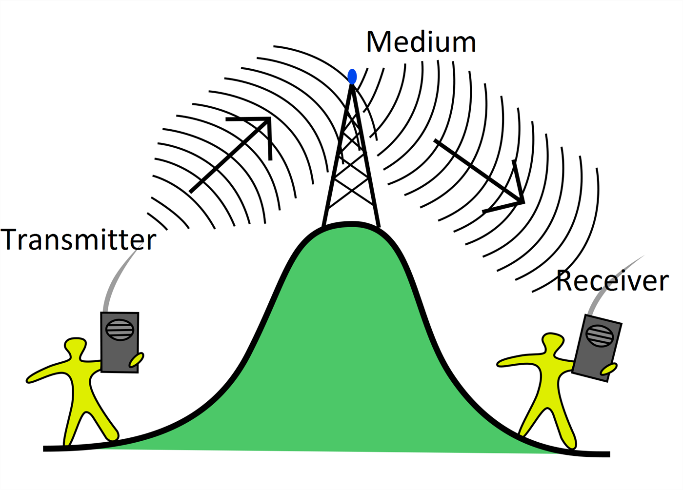 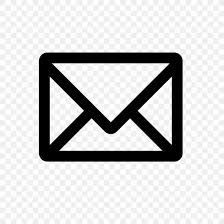 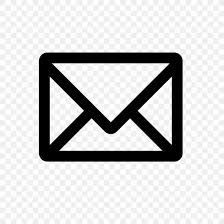 ন্যারো ব্যান্ড (Narrow Band)
ন্যারো ব্যান্ড (Narrow Band): যে ব্যান্ড এ ডেটা স্থানান্তর গতি সাধারণত সর্বনিম্ন 45 bps (bit per second) থেকে সর্বোচ্চ ৩০০ bps (bit per second) পর্যন্ত হয়ে থাকে , তাকে ন্যারো ব্যান্ড বলে।
Click video
Telegraph Video
ভয়েস ব্যান্ড (Voice Band)
ভয়েস ব্যান্ড (Voice Band): যে ব্যান্ড এ ডেটা স্থানান্তর গতি সাধারণত সর্বনিম্ন ১২০০ bps (bit per second) থেকে সর্বোচ্চ ৯৬০০ bps (bit per second) পর্যন্ত হয়ে থাকে , তাকে ভয়েস ব্যান্ড বলে।
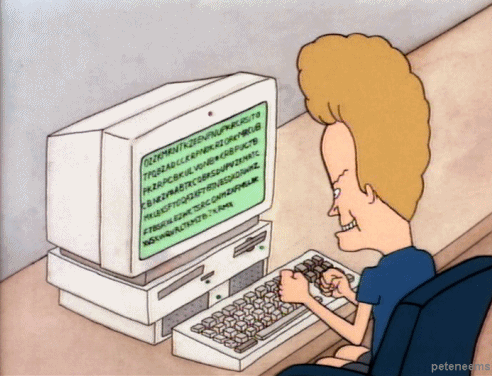 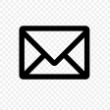 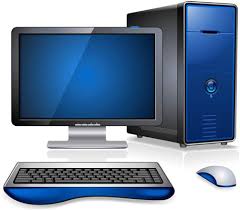 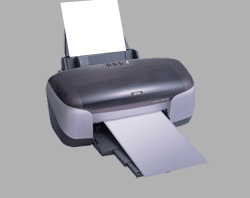 ব্রড ব্যান্ড (Broad Band)
ব্রড ব্যান্ড (Broad Band): যে ব্যান্ড এ ডেটা স্থানান্তর গতি সাধারণত সর্বনিম্ন ১ Mbps (Mega bit per second) থেকে সর্বোচ্চ কয়েক Gbps ( Gbit per second) পর্যন্ত হয়ে থাকে , তাকে ব্রড ব্যান্ড বলে।
Wi-fy
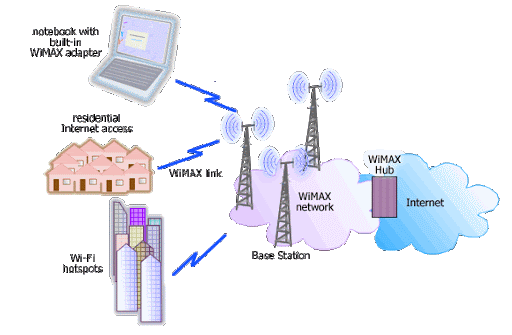 Wi-max
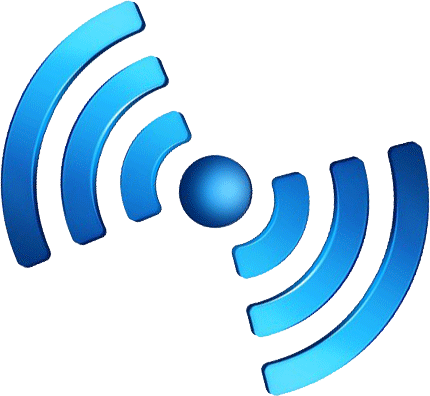 ব্রড ব্যান্ড (Broad Band)
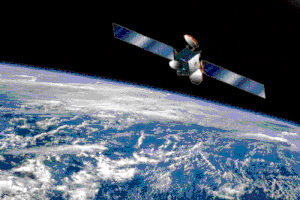 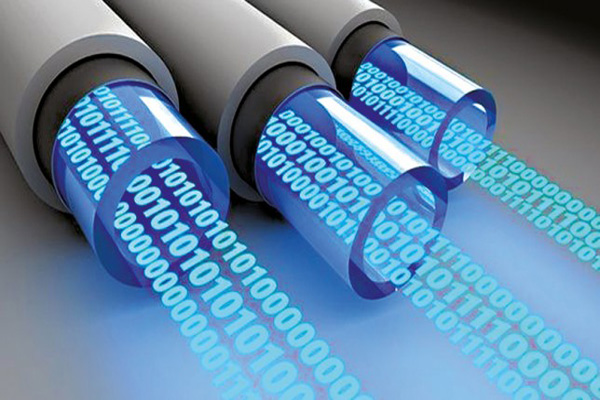 Satellite Communication
Optical Fiber Cable
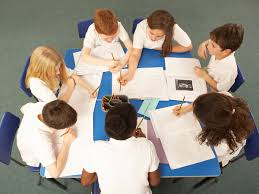 দলগত কাজ
ক দলঃ ব্যান্ড উইড্‌থ্‌ ৫১২ kbps বলতে কি বুঝ?
খ দলঃ ব্যান্ড উইড্‌থ্‌ ডেটা ট্রান্সফারের গতিতে কি ধরনের ভূমিকা রাখে? ব্যাখ্যা কর।
পাঠ  মূল্যায়ন
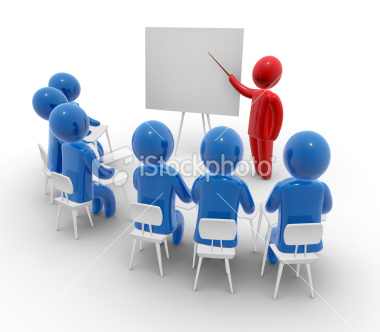 আমরা কি  কি শিখলাম
ব্রড ব্যান্ড, ভয়েস ব্যান্ড ও ন্যারো ব্যান্ড কি?
 ব্রড ব্যান্ড, ভয়েস ব্যান্ড ও ন্যারো ব্যান্ড সম্পর্কে বিস্তারিত।
বাড়ির কাজ
১। আমরা আজকাল অনেকেই ইন্টারনেট ব্যবহার করি। তুমি যে ইন্টারনেট ব্যবহার কর তার গতি ও ব্যয় সম্পর্কে লিখ।
আল্লাহ হফেজ